The RD53 effort towards the development of a 65 nm CMOS pixel readout chip for extreme data rates and radiation environments
ATLAS and CMS Phase 2 
Pixel Detector Requirements: 

Small pixels: 50x50 mm2 (or 25x100 mm2) 
Large chips: > 2cm x 2cm ( ~1 billion transistors) 
Hit rates: ~3 GHz/cm2 
Radiation: 1 Grad, 1016 n/cm2 (unprecedented) 
Trigger: 1 MHz, 10 ms (~100x buffering and readout) 
Total power budget: ≤ 1 W/cm2  
Minimum threshold: 1000 electrons
Valerio Re (INFN-Pavia) on behalf of the RD53 collaboratios
RD53 was organized to tackle the extreme and diverse challenges associated with the design of pixel readout chips for the innermost layers of particle trackers at future high energy physics experiments (LHC – phase II upgrade of ATLAS and CMS, CLIC)
RD53 institutions

ATLAS: CERN, Bonn, CPPM, LBNL, LPNHE Paris, Milano, NIKHEF, New Mexico, Prague,  RAL, UC Santa Cruz.
CMS: Bari, Bergamo-Pavia, CERN, Fermilab, Padova, Perugia, Pisa, PSI, RAL, Sevilla, Torino.
1
New challenges of the RD53 collaboration
65 nm CMOS is the candidate technology to address the RD53 requirements for the ATLAS/CMS pixel readout chip
Global architecture of the chip
RD53 Goals
Detailed understanding of radiation effects in 65 nm 
Development of a simulation and verification framework with realistic hit generation 
Design and test of small/medium size pixel readout chip prototypes 
Design of a shared rad-hard IPs library 
Design, characterization and test beam of a full sized pixel array chip > 1cm2 from a common engineering run
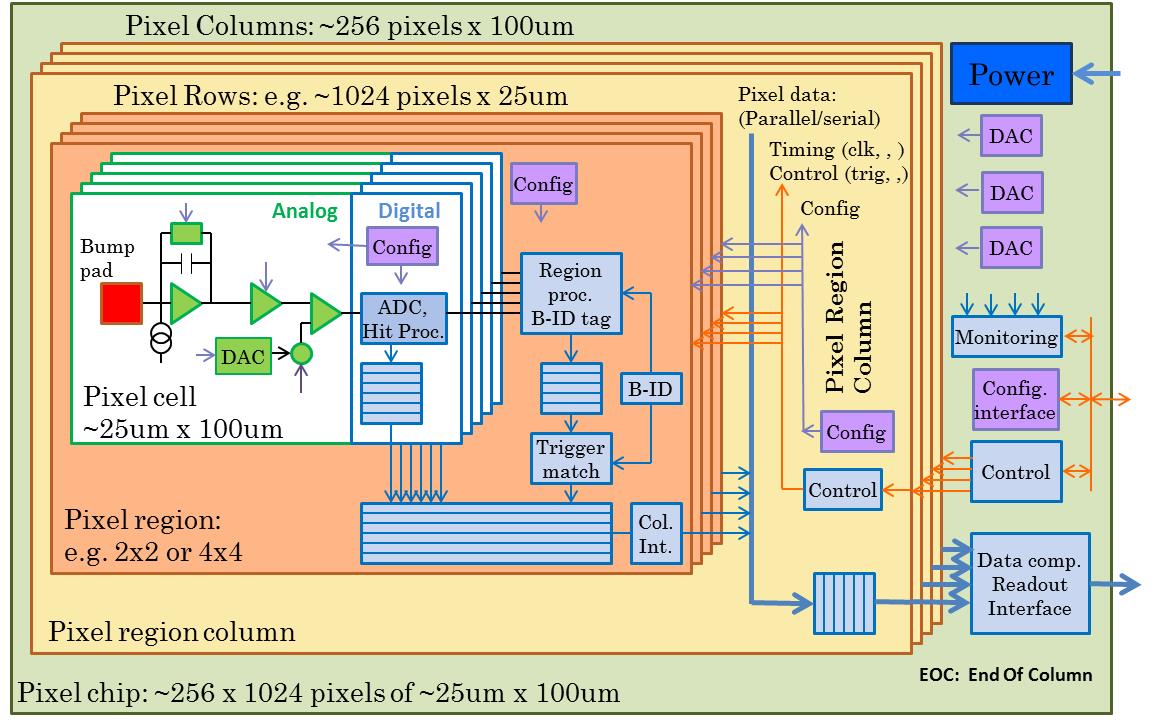 95% digital, Charge digitization
~256k pixel channels per chip
Pixel regions with buffering
Data compression in End Of Column 
Chip must work with large pixels for outer layers